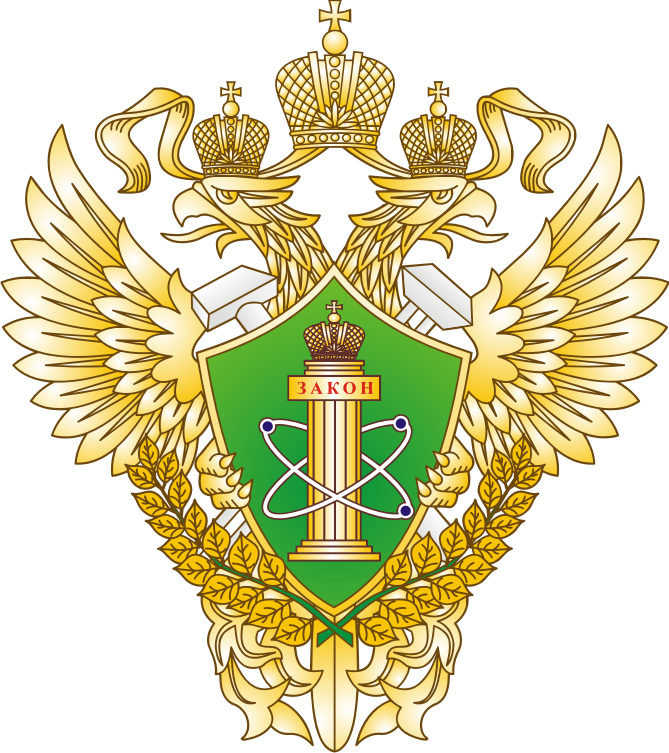 ОБЗОР ПРАВОПРИМЕНИТЕЛЬНОЙ ПРАКТИКИ СЕВЕРО-ЗАПАДНОГО УПРАВЛЕНИЯ РОСТЕХНАДЗОРА НА ТЕРРИТОРИИ НОВГОРОДСКОЙ ОБЛАСТИ ЗА I КВАРТАЛ 2024 ГОДА. ПРОФИЛАКТИЧЕСКИЕ МЕРОПРИЯТИЯ ПРИ ОСУЩЕСТВЛЕНИИ ГОСУДАРСТВЕННОГО КОНТРОЛЯ (НАДЗОРА)
ДОКЛАДЧИК: ВЕНКОВ ОЛЕГ СЕРГЕЕВИЧ
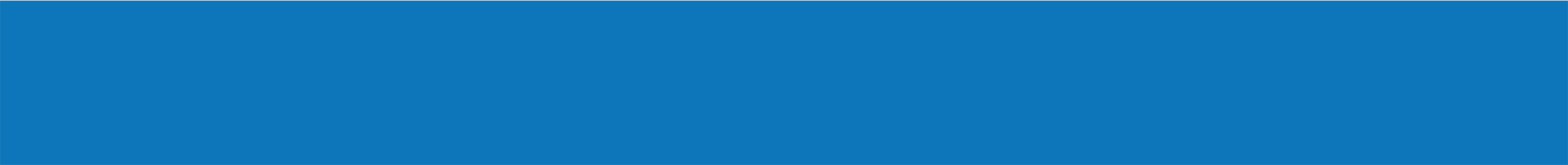 НАПРАВЛЕНИЯ КОНТРОЛЬНО-НАДЗОРНОЙ ДЕЯТЕЛЬНОСТИ
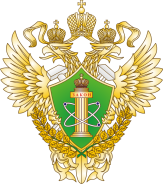 Федеральный государственный надзор в области промышленной безопасности;
Федеральный государственный строительный надзор;
Федеральный государственный энергетический надзор;
Федеральный государственный надзор в области безопасности гидротехнических сооружений;
Федеральный государственный горный надзор;
Федеральный государственный надзор за деятельностью саморегулируемых организаций в области инженерных изысканий, архитектурно-строительного проектирования, строительства, реконструкции, капитального ремонта, сноса объектов капитального строительства;
Федеральный государственный надзор за деятельностью саморегулируемых организаций в области энергетического обследования;
Федеральный государственный лицензионный контроль (надзор) за деятельностью, связанной с обращением взрывчатых материалов промышленного назначения;
Федеральный государственный лицензионный контроль (надзор) за деятельностью по проведению экспертизы промышленной безопасности;
Федеральный государственный лицензионный контроль (надзор) за производством маркшейдерских работ;
Федеральный государственный контроль (надзор) в области использования и содержания лифтов, подъемных платформ для инвалидов, пассажирских конвейеров (движущихся пешеходных дорожек), эскалаторов, за исключением эскалаторов в метрополитенах.
2
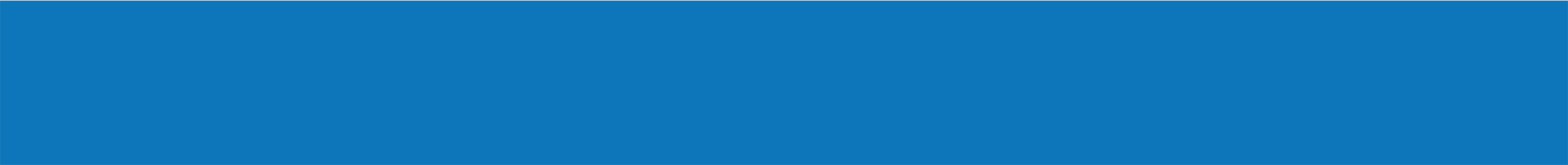 СЕВЕРО-ЗАПАДНОЕ УПРАВЛЕНИЕ РОСТЕХНАДЗОРА
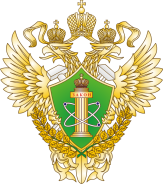 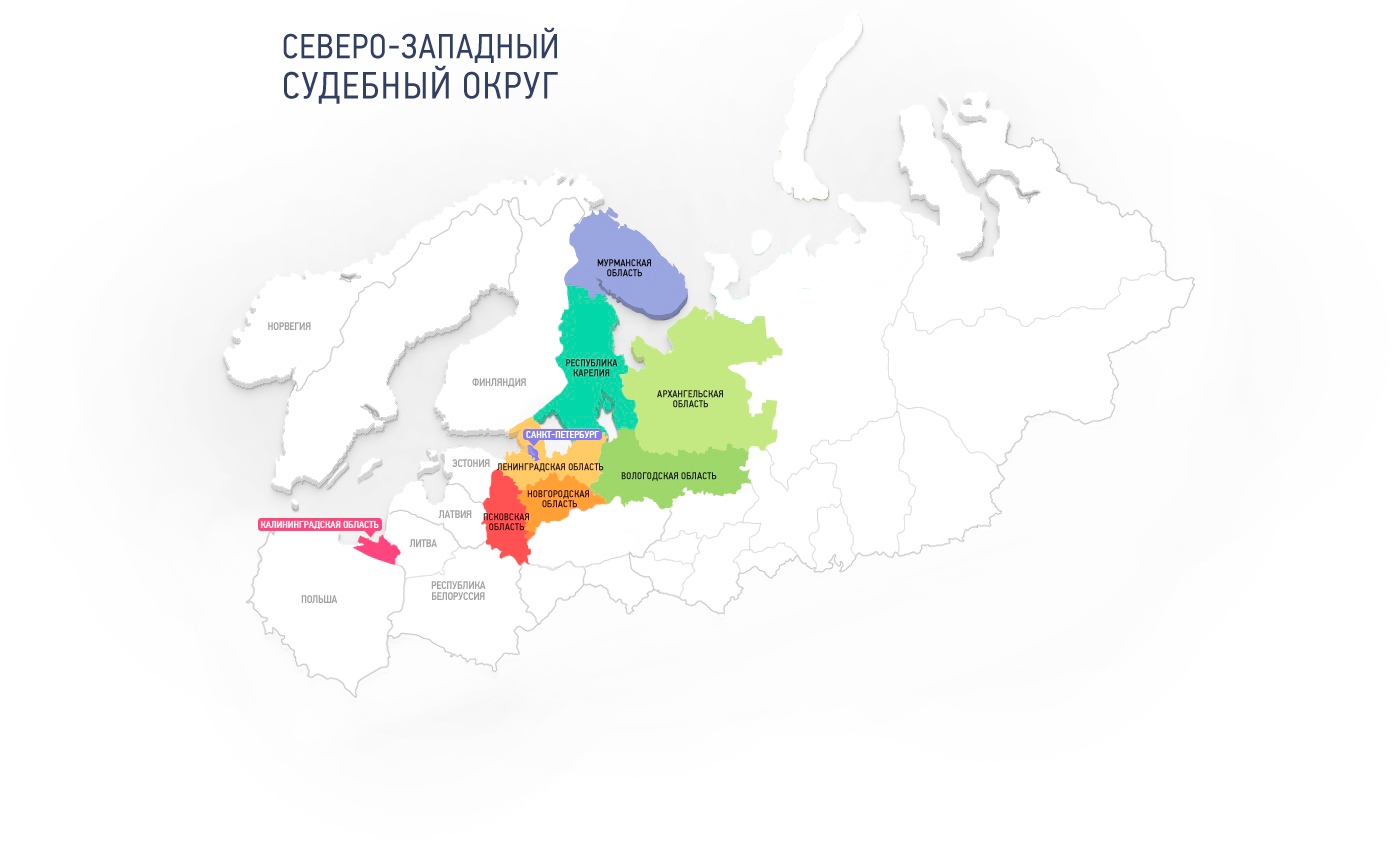 Управление является территориальным органом межрегионального уровня, осуществляющим функции Ростехнадзора на территории: 
Республики Карелия, Архангельской, Вологодской, Калининградской, Ленинградской, Мурманской, Новгородской и Псковской областей, города Санкт-Петербурга, острове Колгуев (Ненецкий автономный округ) и шельфе морей Арктической зоны Российской Федерации
3
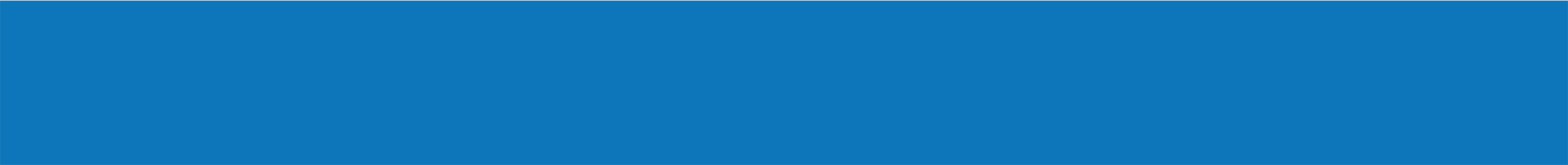 ОБЪЕКТЫ НАДЗОРА НА ТЕРРИТОРИИ НОВГОРОДСКОЙ ОБЛАСТИ
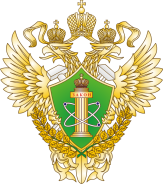 Стройнадзор
15
816
ОПО
836
Энергетика
51
ГТС
Лифты
1877
4
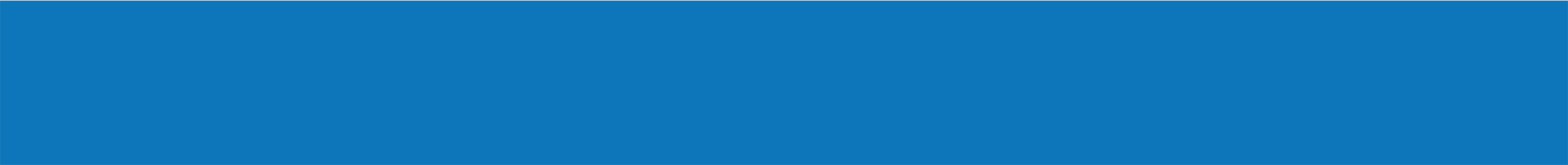 ОГРАНИЧЕНИЯ НА ПРОВЕДЕНИЕ КОНТРОЛЬНЫХ (НАДЗОРНЫХ) МЕРОПРИЯТИЙ В 2024 ГОДУ
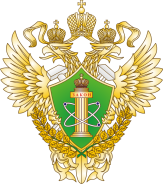 Срок действия моратория на проведение контрольных (надзорных) мероприятий, установленный постановлением Правительства Российской Федерации от 10.03.2022 № 336 продлен на 2024 год
До 2030 года допускается проведение плановых проверок только в отношении
Объектов, отнесенных к категориям 
чрезвычайно высокого и высокого риска
ОПО II класса опасности
ГТС II класса
5
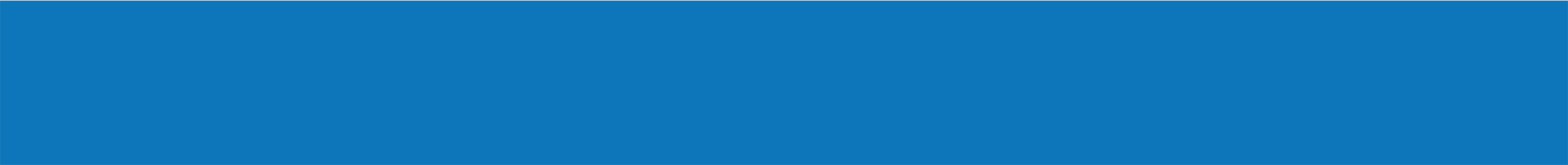 ОСНОВАНИЯ ДЛЯ ПРОВЕДЕНИЯ ВНЕПЛАНОВЫХ КОНТРОЛЬНЫХ (НАДЗОРНЫХ) МЕРОПРИЯТИЙ ПО СОГЛАСОВАНИЮ С ОРГАНАМИ ПРОКУРАТУРЫ
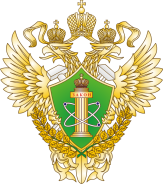 при непосредственной угрозе причинения вреда жизни и тяжкого вреда здоровью граждан, по фактам причинения вреда жизни и тяжкого вреда здоровью граждан;
при непосредственной угрозе обороне страны и безопасности государства, по фактам причинения вреда обороне страны и безопасности государства;
при непосредственной угрозе возникновения чрезвычайных ситуаций природного и (или) техногенного характера, по фактам возникновения чрезвычайных ситуаций природного и (или) техногенного характера;
при выявлении индикаторов риска нарушения обязательных требований;
в связи с истечением срока исполнения предписания, выданного до 01.03.2023, о принятии мер, направленных на устранение нарушений, влекущих непосредственную угрозу причинения вреда жизни и тяжкого вреда здоровью граждан, обороне страны и безопасности государства, возникновения чрезвычайных ситуаций природного и (или) техногенного характера;
по истечении срока исполнения предписания об устранении выявленного нарушения обязательных требований, выданных после 01.03.2023.
6
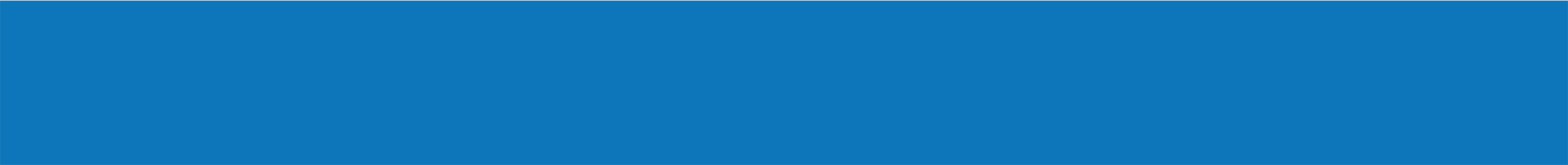 ИНДИКАТОРЫ РИСКА НАРУШЕНИЯ ОБЯЗАТЕЛЬНЫХ ТРЕБОВАНИЙ
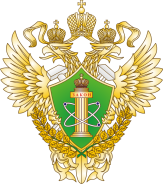 Перечень индикаторов риска нарушения обязательных требований, используемых при осуществлении федерального государственного контроля (надзора) в области безопасного использования и содержания лифтов, подъемных платформ для инвалидов, пассажирских конвейеров и эскалаторов, утв. приказом Ростехнадзора от 17.02.2023 № 72;
Перечень индикаторов риска нарушения обязательных требований, используемых при осуществлении федерального государственного горного надзора, утв. приказом Ростехнадзора от 22.06.2023 № 231;
Перечень индикаторов риска нарушения обязательных требований, используемых для осуществления федерального лицензионного контроля за деятельностью по проведению экспертизы промышленной безопасности, утв. приказом Ростехнадзора от 17.05.2023 № 185;
Перечень индикаторов риска нарушения обязательных требований, используемых для осуществления федерального государственного лицензионного контроля (надзора) за деятельностью, связанной с обращением взрывчатых материалов промышленного назначения, утв. приказом Ростехнадзора от 20.06.2023 № 227;
Перечень индикаторов риска нарушения обязательных требований, используемых для осуществления федерального государственного лицензионного контроля (надзора) за производством маркшейдерских работ, утв. приказом Ростехнадзора от 13.07.2023 № 252;
Перечень индикаторов риска нарушения обязательных требований, используемых при осуществлении федерального государственного надзора в области безопасности гидротехнических сооружений, утв. приказом Ростехнадзора от 20.07.2023 № 268;
7
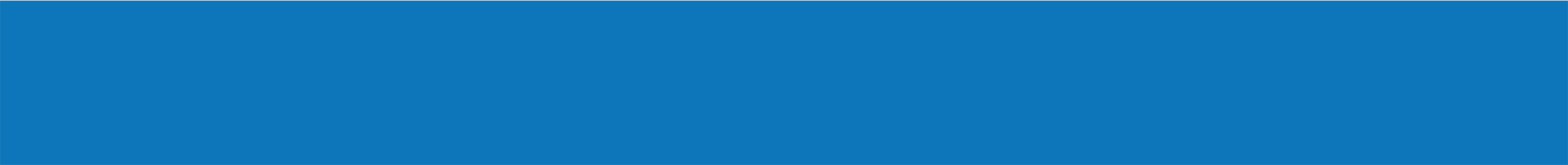 ИНДИКАТОРЫ РИСКА НАРУШЕНИЯ ОБЯЗАТЕЛЬНЫХ ТРЕБОВАНИЙ
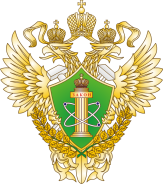 Перечень индикаторов риска нарушения обязательных требований, используемых при осуществлении федерального государственного надзора в области промышленной безопасности, утв. приказом Ростехнадзора от 23.11.2021 № 397;
Перечень индикаторов риска нарушения обязательных требований по федеральному государственному строительному надзору, утв. приказом Министерства строительства и жилищно-коммунального хозяйства Российской Федерации от 21.12.2021 № 979/пр;
Перечень индикаторов риска нарушения обязательных требований по федеральному государственному энергетическому надзору, утв. приказом Минэнерго России от 30.12.2021 № 1540.
8
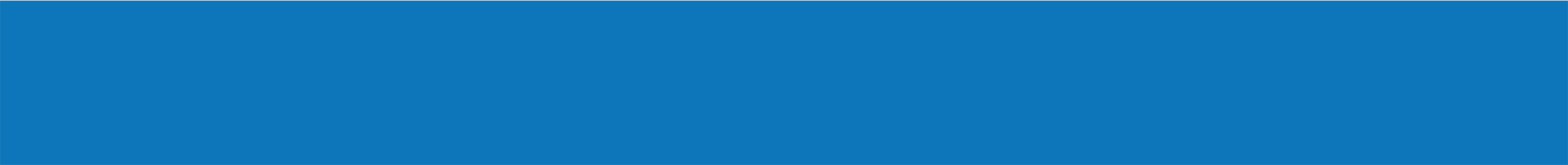 НАДЗОРНАЯ ДЕЯТЕЛЬНОСТЬ НА ПОДНАДЗОРНЫХ ОБЪЕКТАХ СЕВЕРО-ЗАПАДНОГО УПРАВЛЕНИЯ (3 месяца 2024 года)
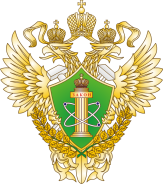 9
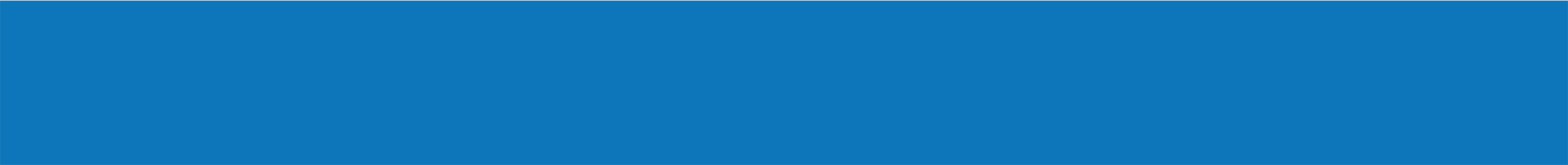 ПРИМЕНЕНИЕ ВИДОВ АДМИНИСТРАТИВНЫХ НАКАЗАНИЙ (3 месяца 2024 года)
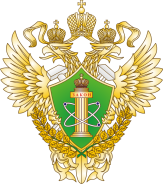 Количество наказаний в виде административного приостановления деятельности
Общее количество наказаний
Количество административных штрафов
Количество предупреждений
296
26
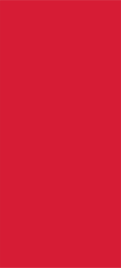 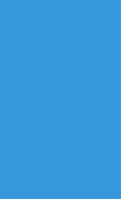 167
2
127
0
14
12
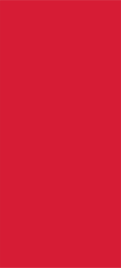 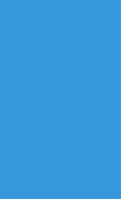 Всего 
наказаний
Приостановление
Предупреждение
Приостановление
Штраф
Предупреждение
Всего 
наказаний
Штраф
В целом по Управлению
По Новгородской области
10
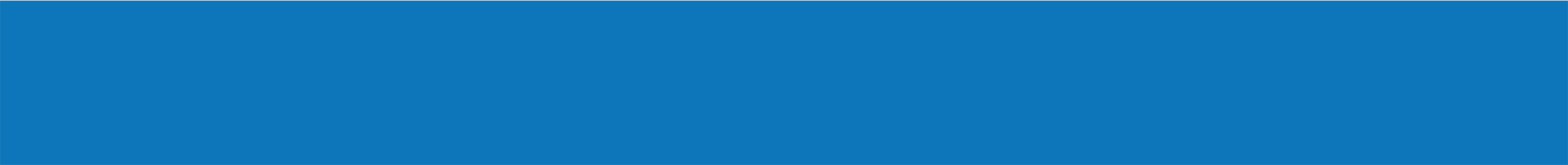 Аварийность и травматизм (2020-2024 гг)
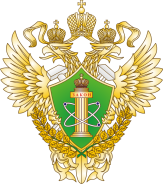 В 2023 году: Произошла 1 авария на поднадзорном опасном производственном объекте, относящимся к сетям газопотребления и газораспределения АО «ГТ Энерго».
В 2022 году: Произошла 1 авария на поднадзорном химически опасном производственном объекте ПАО «Акрон».
В 2021 году:
На объектах энергетики произошло 2 несчастных случая на производстве со смертельным исходом.
11
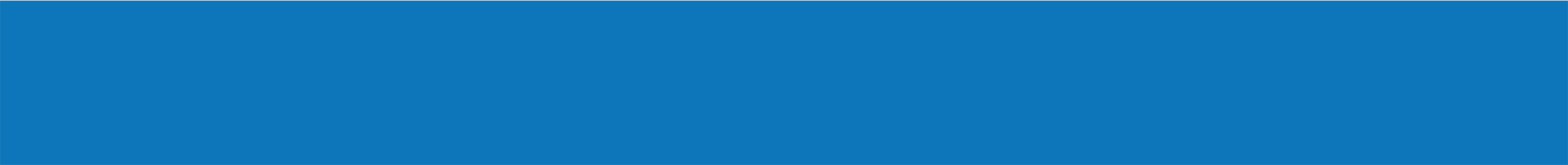 ПРОФИЛАКТИКА РИСКОВ ПРИЧИНЕНИЯ ВРЕДА (УЩЕРБА) ОХРАНЯЕМЫМ ЗАКОНОМ ЦЕННОСТЯМ
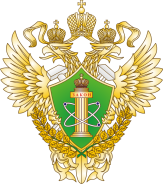 12
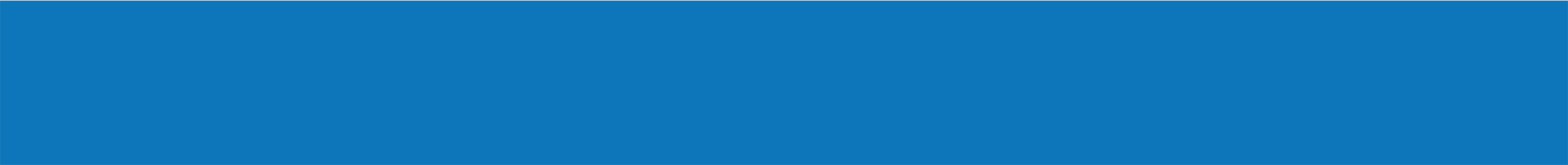 ПРОФИЛАКТИЧЕСКИЕ МЕРОПРИЯТИЯ ПРИ ОСУЩЕСТВЛЕНИИ НАДЗОРА НА ТЕРРИТОРИИ НОВГОРОДСКОЙ ОБЛАСТИ (3 месяца 2024 года)
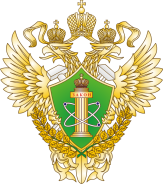 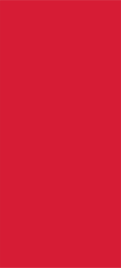 283
105
11
3
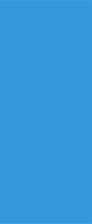 Информирование: Направлено писем
Проведено совещаний
Проведено консультирований
Выдано предостережений
13
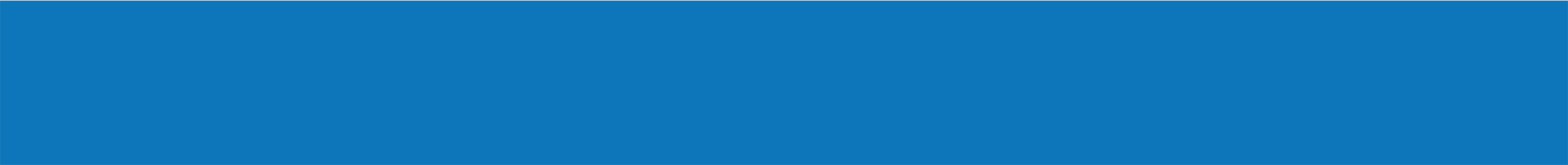 ПРИМЕНЕНИЕ ПРОФИЛАКТИКИ НАРУШЕНИЙ ОБЯЗАТЕЛЬНЫХ ТРЕБОВАНИЙ ЗА ПЕДСТАВЛЕНИЕМ СВЕДЕНИЙ ОБ ОСУЩЕСТВЛЕНИИ ПРОИЗВОДСТВЕННОГО КОНТРОЛЯ
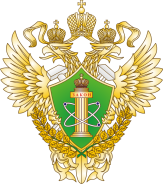 73
86
91
89
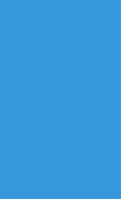 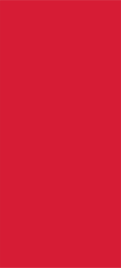 2021 год
2023 год
2024 год
2022 год
Динамика показателя количества представивших отчеты по ПК за 2021, 2022, 2023 и 2024 годы
14
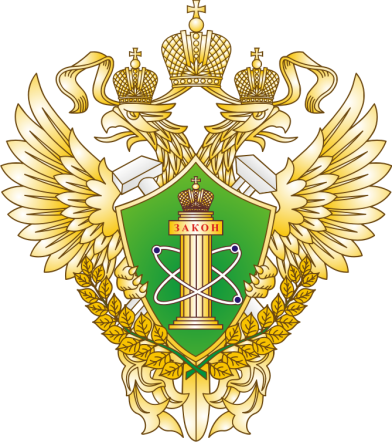 СПАСИБО ЗА ВНИМАНИЕ
15